Topic 7: Lesson Planning
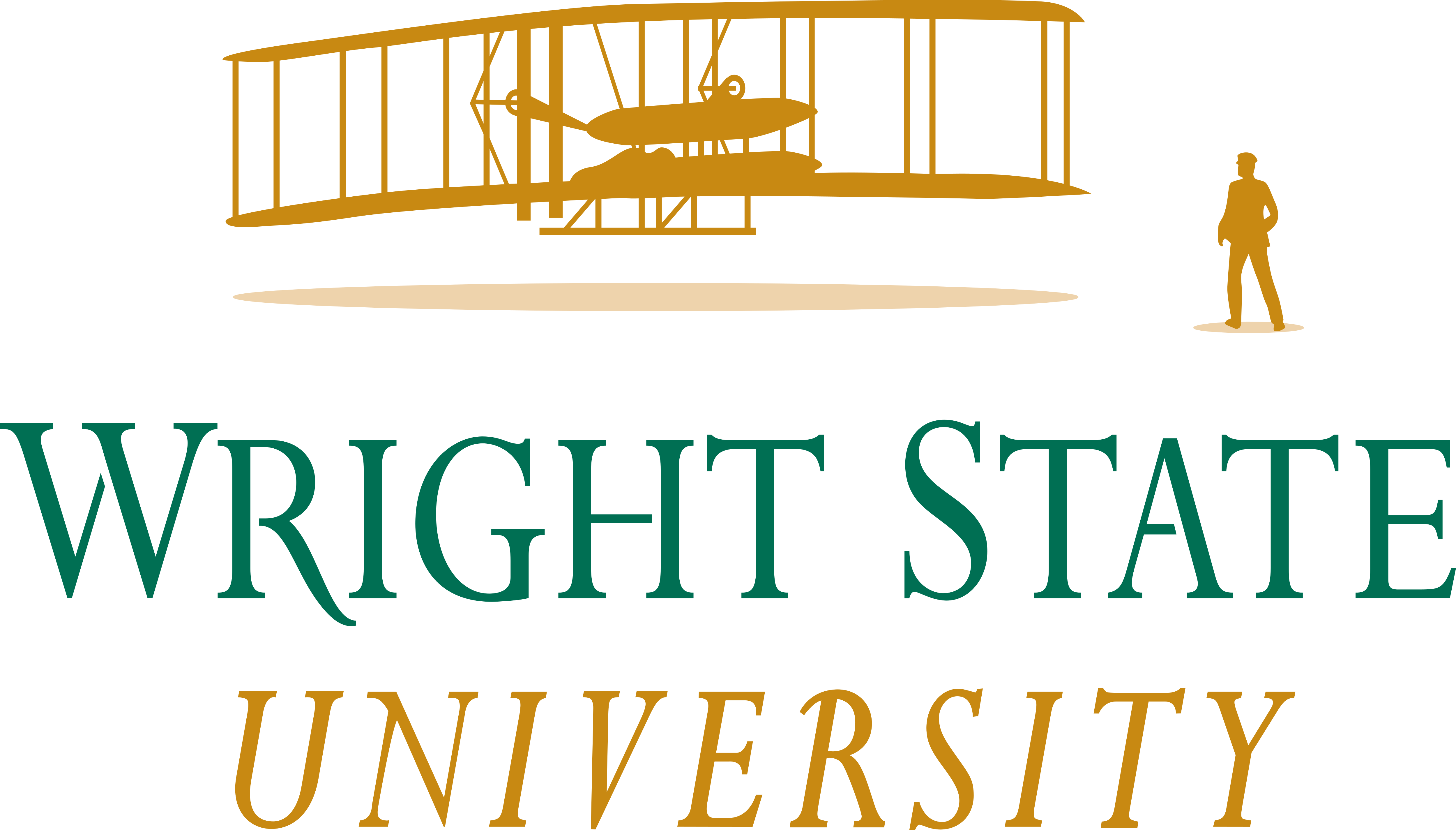 Course Design Institute 2022
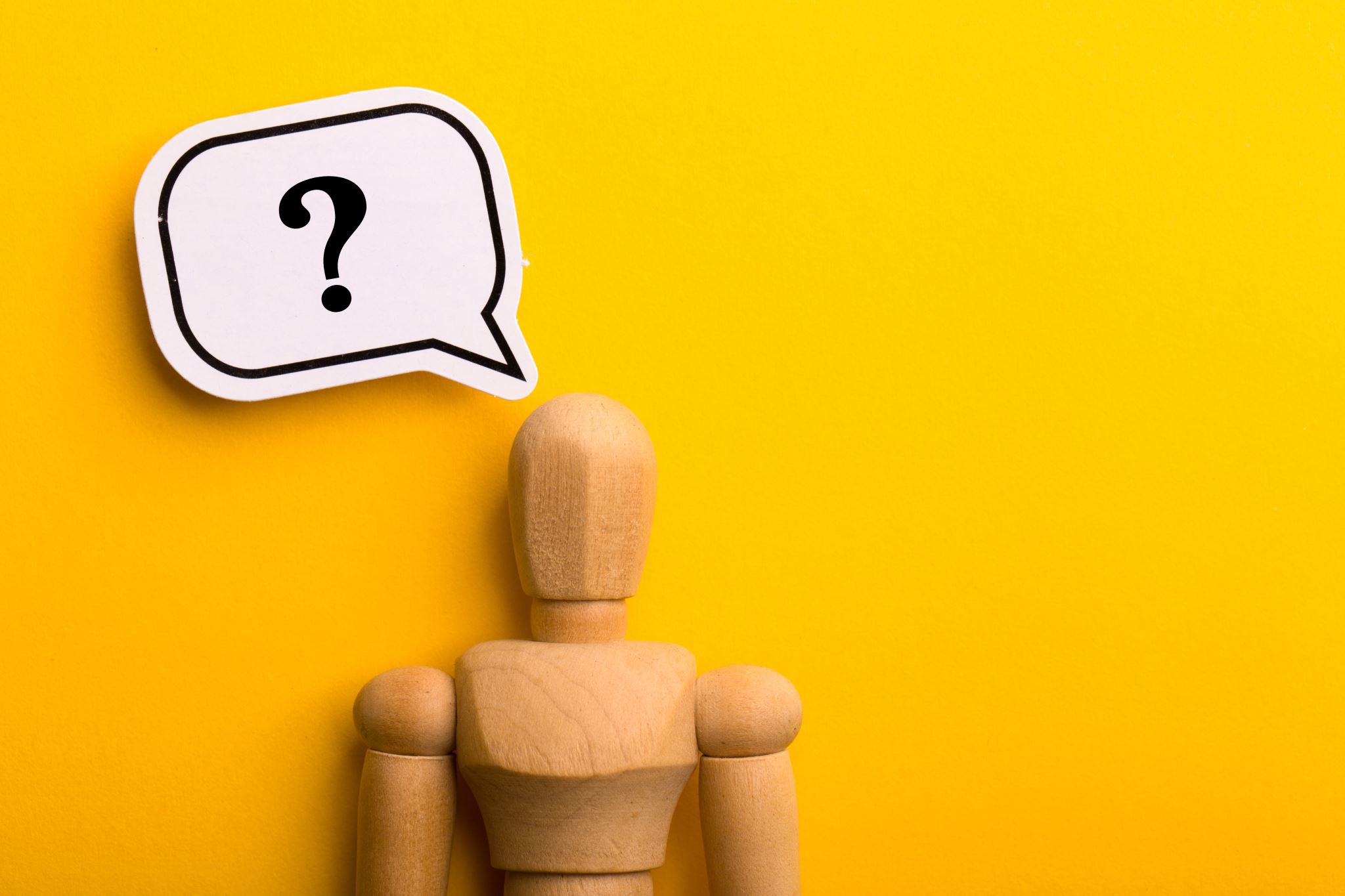 Pop Quiz!
Question: What is the first thing you think of when you hear the phrase “lesson plans”?

Answer Options (choose all that apply):
Uncommon in higher education
Only K-12 teachers are required to do them
A good strategy for keeping instruction on track and aligned with outcomes and objectives
Limit serendipitous teaching opportunities
Other ____________________________
Lesson Plans
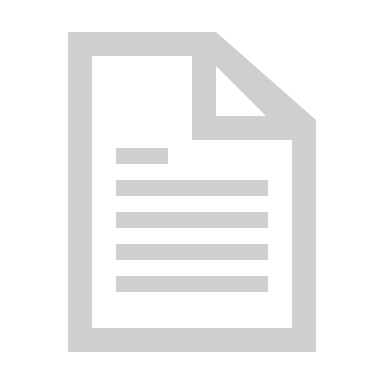 As the result of our course development activities, you’ve determined what your students must know and do during the course you’re planning and how you will measure their acquisition of this knowledge and skill.  
Now, we turn our attention to what we, as teachers, will do during each class session.  This, too, begins with planning.  
It’s true that formal lesson plans are not mandatory in higher education, but they’re still good pedagogical practice.  
Crafting a lesson requires thoughtful preparation resulting from operative knowledge of good teaching.  
It’s likely you’ve already addressed these key considerations while you completed the overall design of your course, but they apply equally to the plan for an individual lesson as they do to the map of the entire progression of study.
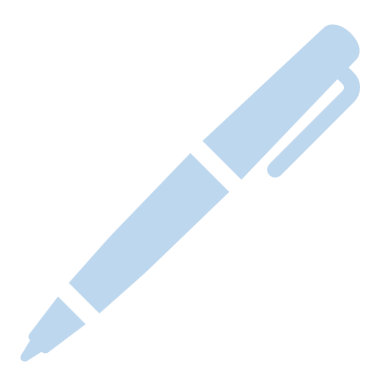 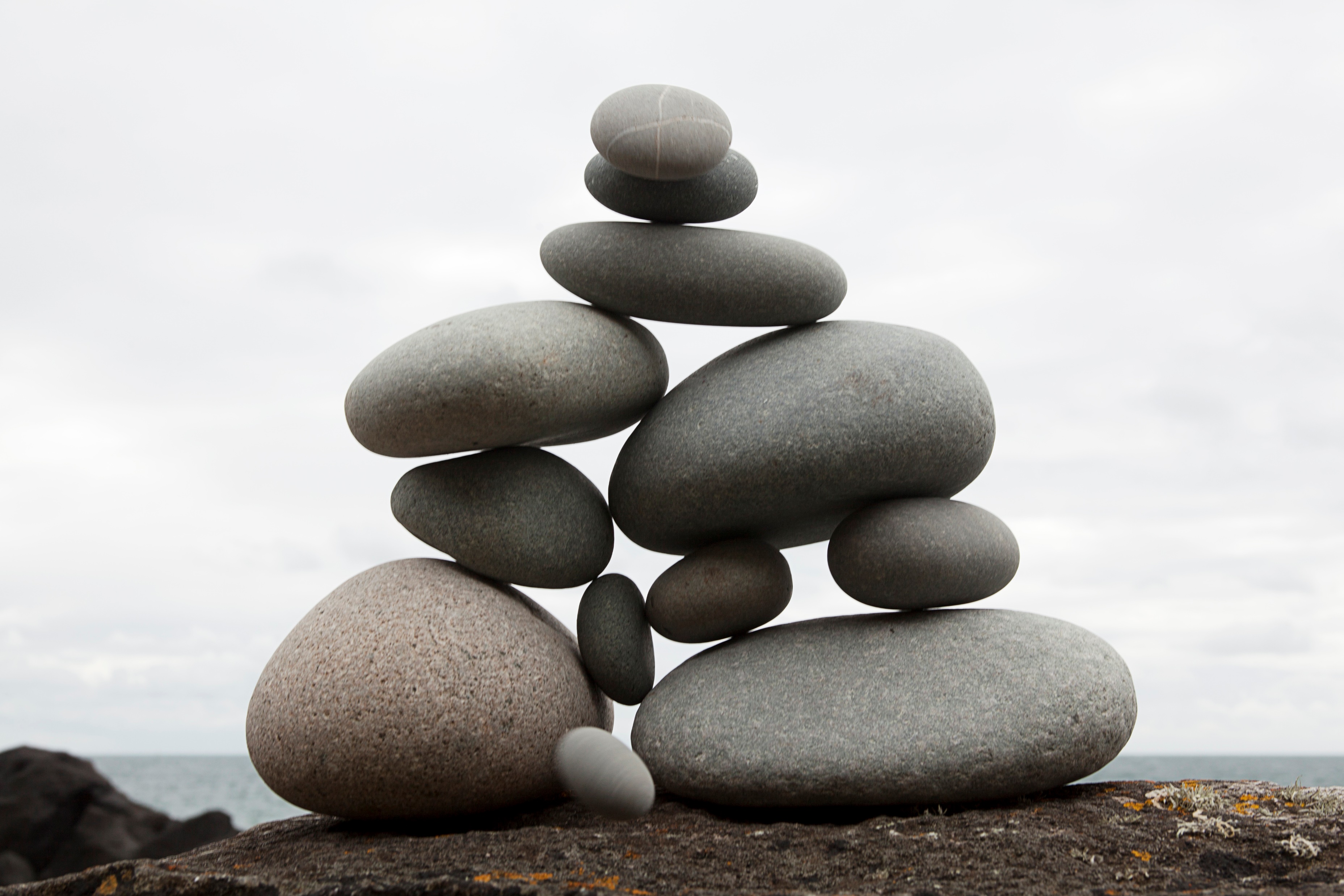 Considerations for Instruction
Rationale and Objective:  what’s the point of the planned instruction?  In other words, why is it important, how will you convey these ideas to your students, and what do you expect your students to know and be able to do after they’ve received this instruction? 
Instructional Context: how does the planned instruction fit into the overall design of the course? 
Learner Support:  what common student misconceptions or errors can you anticipate and how will you address them?
Enrichment: how might you extend student learning or challenge higher achievers? 
Assessment: how will you know if your students have learned what you taught them during the class session?
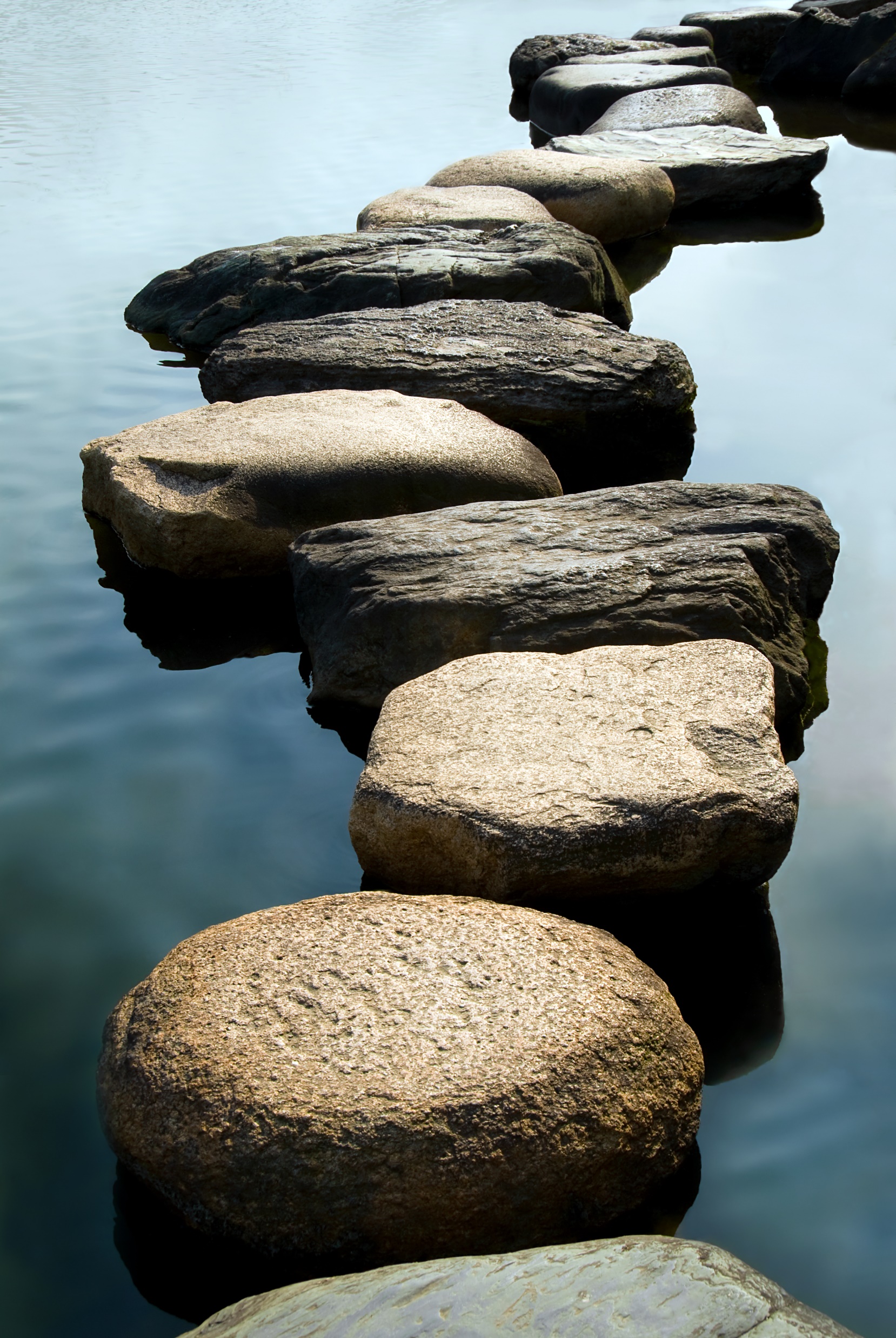 Lesson Elements
Objective
“Hook” that grabs the students’ attention
Teaching:
Lecture
Discussion
Demonstration
Active student participation
Guided practice and checking for understanding
Independent practice
Assessment
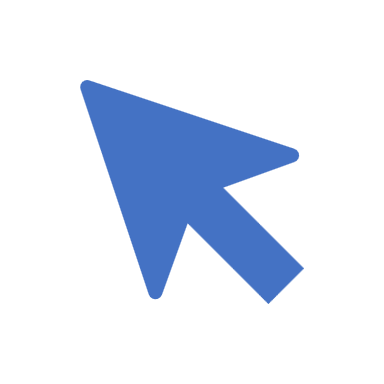 Objective: What’s the point?
Each lesson has a unique objective.  In other words, what’s the point of what you’re teaching?  What should students know and be able to do by the end of the lesson?
Even if it’s strictly for your own reference, it’s helpful to create an outline of the major points you want to address in each lesson. 
Consider providing these outlines to your students, which frees them to participate actively rather than frantically taking notes.  An outline also serves to keep the day’s instruction on track.
The lesson objective can be stated on the outline or course notes, and it should clearly relate to the outcomes and objectives statements for the course, as stated on the syllabus.  
Remember…EVERY lesson and EVERY assignment and EVERY assessment should clearly and specifically relate to the outcomes and objectives of the course, and these should be evident on the course syllabus.  
The lesson outline should also include key vocabulary terms and definitions appropriate to the day’s discussion.  It’s essential for faculty to teach students the language of the discipline systematically to be successful in the course.
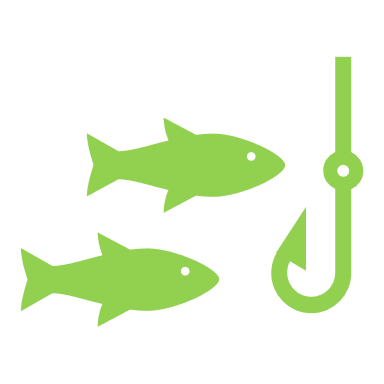 Hook
Hook Examples
alarming statistics
interesting fact (related trivia)
story or anecdote
personal experience
literature
exaggeration
image, artwork, map, or other visual element
audio recording/media clip
graphic organizer (Venn diagram, concept web)
questions
example
artifact
riddle, joke, or funny anecdote
An excellent lesson begins with a “hook” that captures the students’ attention.  
TED speakers regularly use this technique.  
The hook should only take the first 5 minutes of class.
Distributing copies of the lesson outline does NOT count as a hook, nor does saying, “Okay, Class, today we’re going to talk about ________.”  
If you’re continuing a discussion from a previous lesson, you can just remind students of where you left off and then proceed.  BUT, if you’re presenting something new, a “hook” is in order.
Instructional Delivery
Once you have your students’ attention, you can begin instruction.  
Instructional activities can include, but are not limited to: 
Lecture
Discussion
Demonstration,
Active student participation
Project-based learning
A combination of these and other approaches.  
(In-depth discussion of such pedagogical activities will be provided in subsequent presentations.)
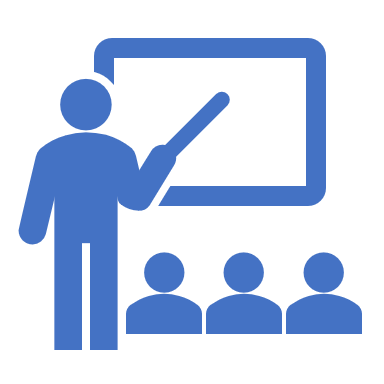 Empowering Student Success
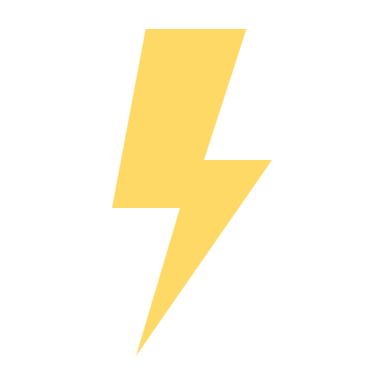 Most faculty have encountered situations where we notice that our students display misconceptions or lack basic disciplinary knowledge, hampering their ability to learn what we’re trying to teach.  
Therefore, we must systematically and deliberately teach these fundamentals regardless of whether we believe that students “should” already possess this basic knowledge.  
We also need to deliver direct instruction in necessary skills, providing concrete examples and incorporating opportunities for students to practice these new skills before expecting them to perform at a level of mastery.
This may necessitate building additional lessons into your syllabus beyond the specific content you intend to cover such as:
Essential vocabulary
Instruction in new or foundational skills 
Instruction in appropriate behavior during presentations, performances, or critique
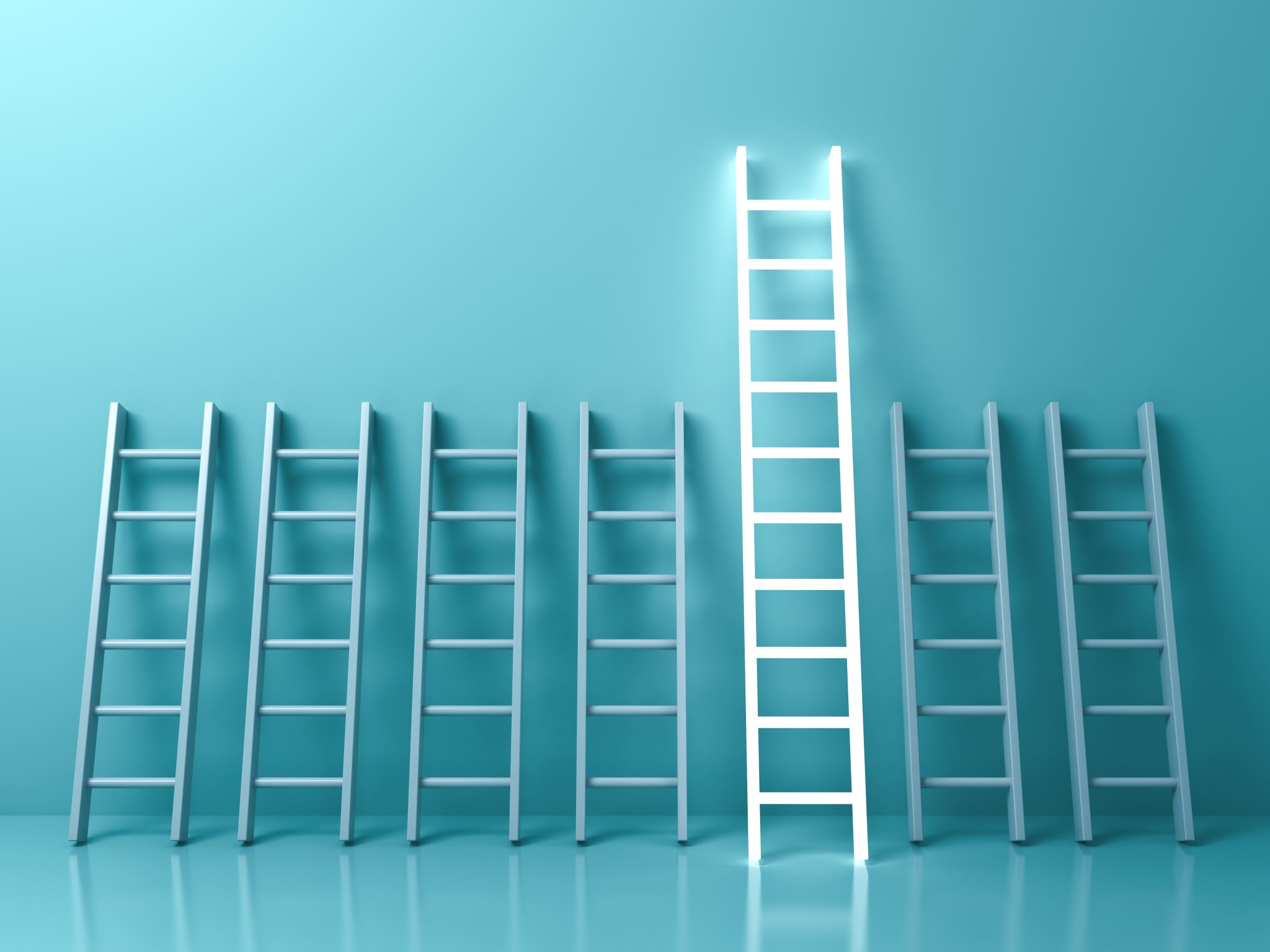 Guided Practice
It’s usually not enough to simply tell students how to do something.  We need to provide direct, systematic, concrete instruction for everything we expect students to know or be able to do.  This is sometimes called scaffolding. 
Demonstrate:  direct instruction using models and examples of the skill students must acquire.
Facilitate: guided activity, often in a group setting, involving supported student practice of the skill.
Evaluate:  independent practice of the skill, assessed separately from a content-area assignment.
Example: Developing Skill in Critical Analysis
Demonstrate:  the professor explains how to write film criticism by providing step-by-step directions, examples of professional criticism, and specific criteria.
Facilitate:  the professor divides the class into small groups, giving each group a different prompt along with step-by-step directions. The professor walks around the room, helping groups as they work together to complete the task.  At the end of the allotted time, groups share their analyses with the class, while the professor provides commentary and critique.
Evaluate: the professor assigns students to choose a film they’ve seen before and write their own criticism.  Because this is a formative assignment, it has a low point value and is graded only on student’s demonstration of skill rather than the broader criteria that will apply to later assignments.
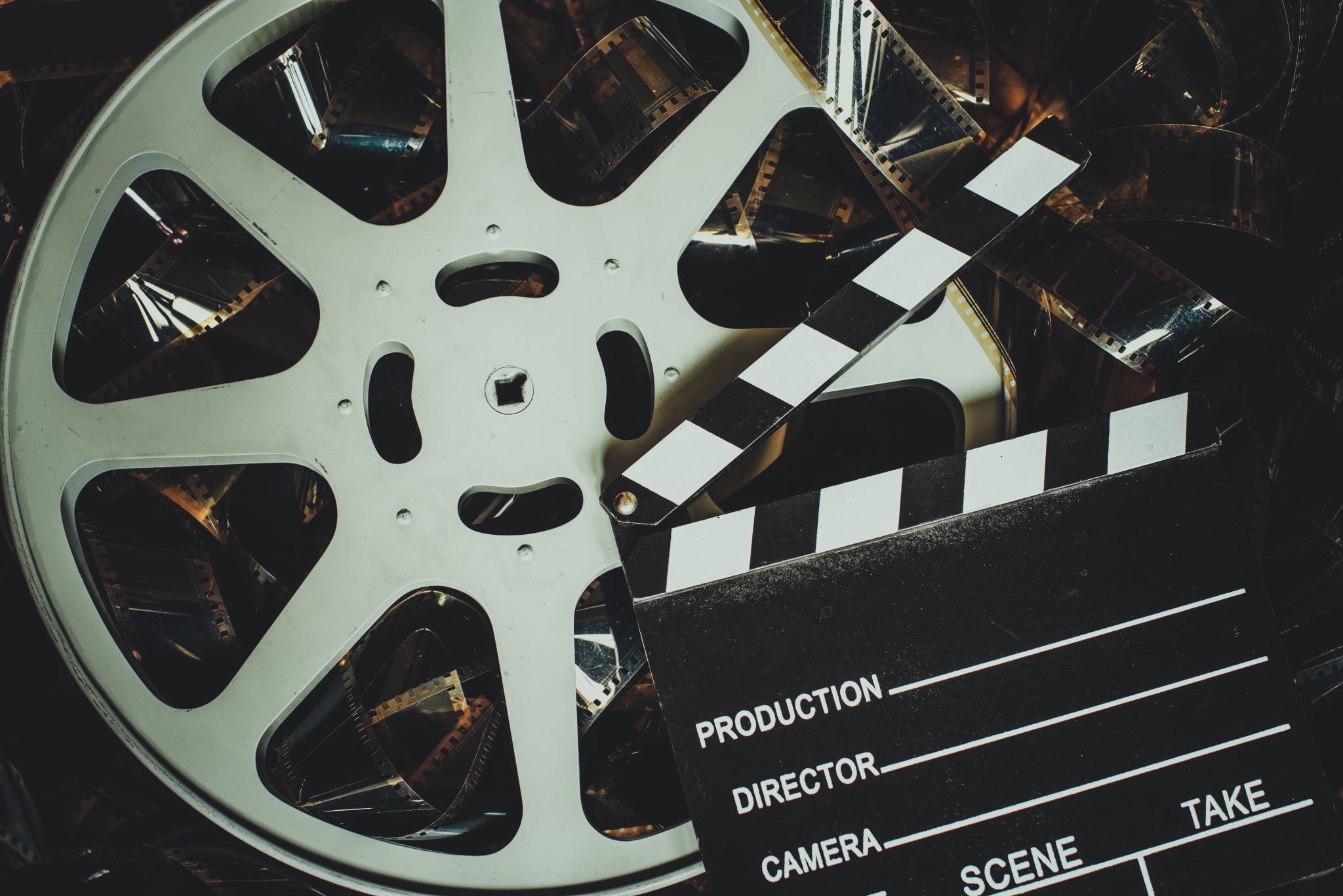 Mnemonics
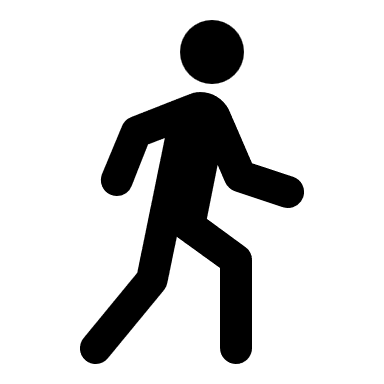 A simple way to understand how to scaffold instruction is :
Walk through:  walk students through the skill by demonstrating how to do what you expect them to do (demonstrate)
Talk through:  guide students as they practice the skill together under your supervision (facilitate)
Drive through:  students practice independently (evaluate)
Scaffolding is sometimes also shortened to: 
I do (demonstrate)
We do (facilitate)
You do (evaluate)
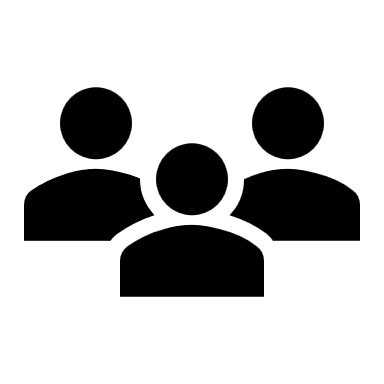 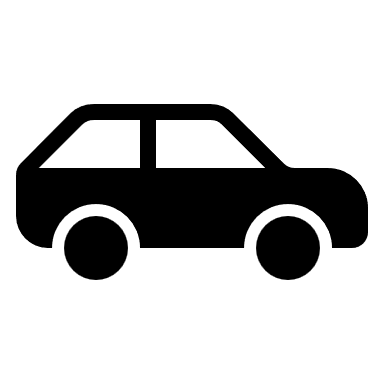 [Speaker Notes: It is strongly recommended that faculty who teach beginning-level courses or those open to non-majors build scaffolded instruction in essential vocabulary, background knowledge, or disciplinary skills into their regular plan of instruction.]
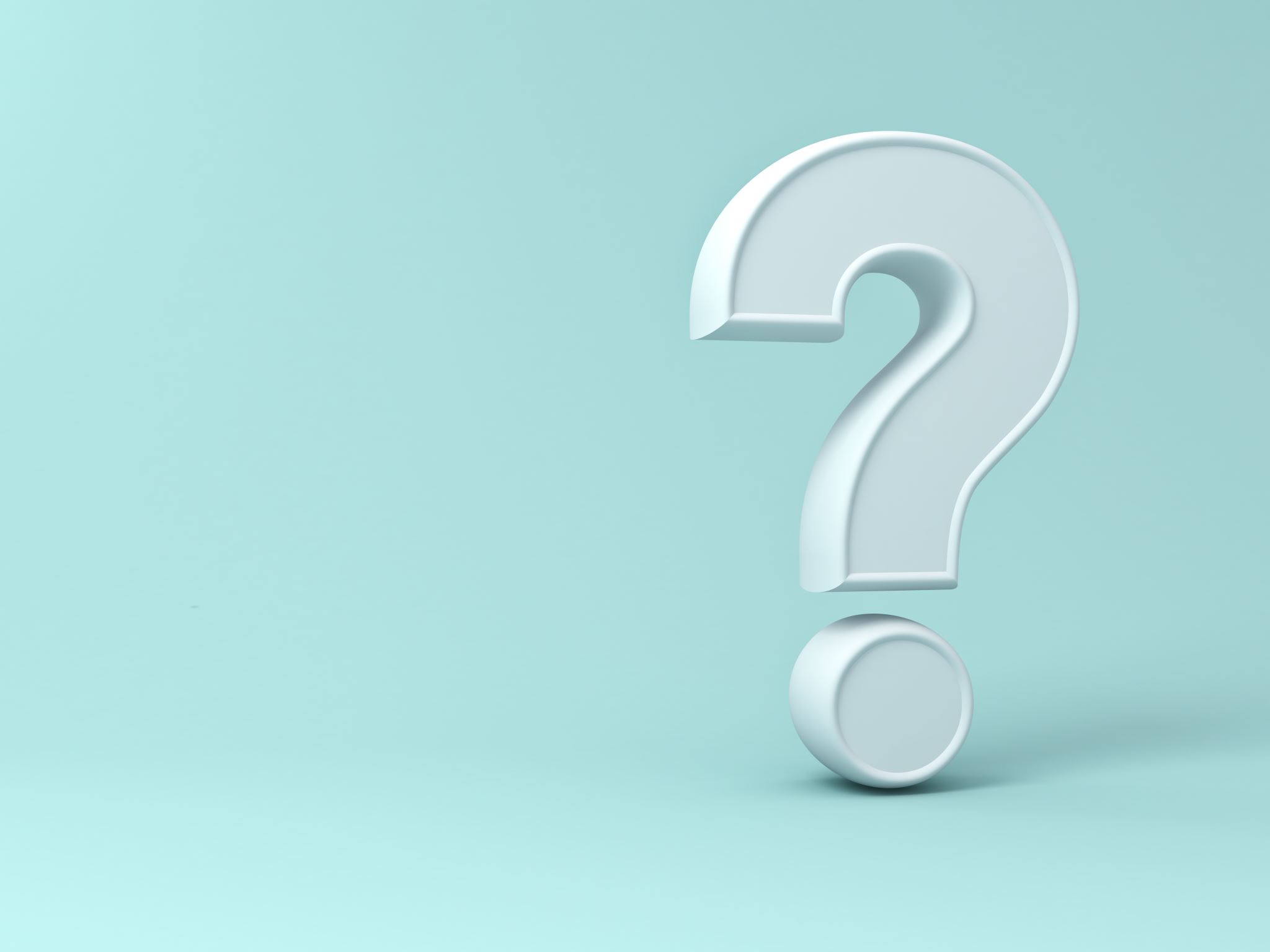 Check for Understanding
It’s not enough to simply ask, “Any questions?” at the end of the lecture.  A student who’s confused won’t usually speak up.  
A better method is to use an exit slip: a half-sheet or quarter-sheet of paper containing one or two questions that students must answer prior to leaving the classroom.  Posting the question to the LMS is also an effective strategy.
You don’t have to grade students’ answers (although you do have to read them), but they give each student the chance to show what they know or don’t know, guiding subsequent instruction.
Independent Practice
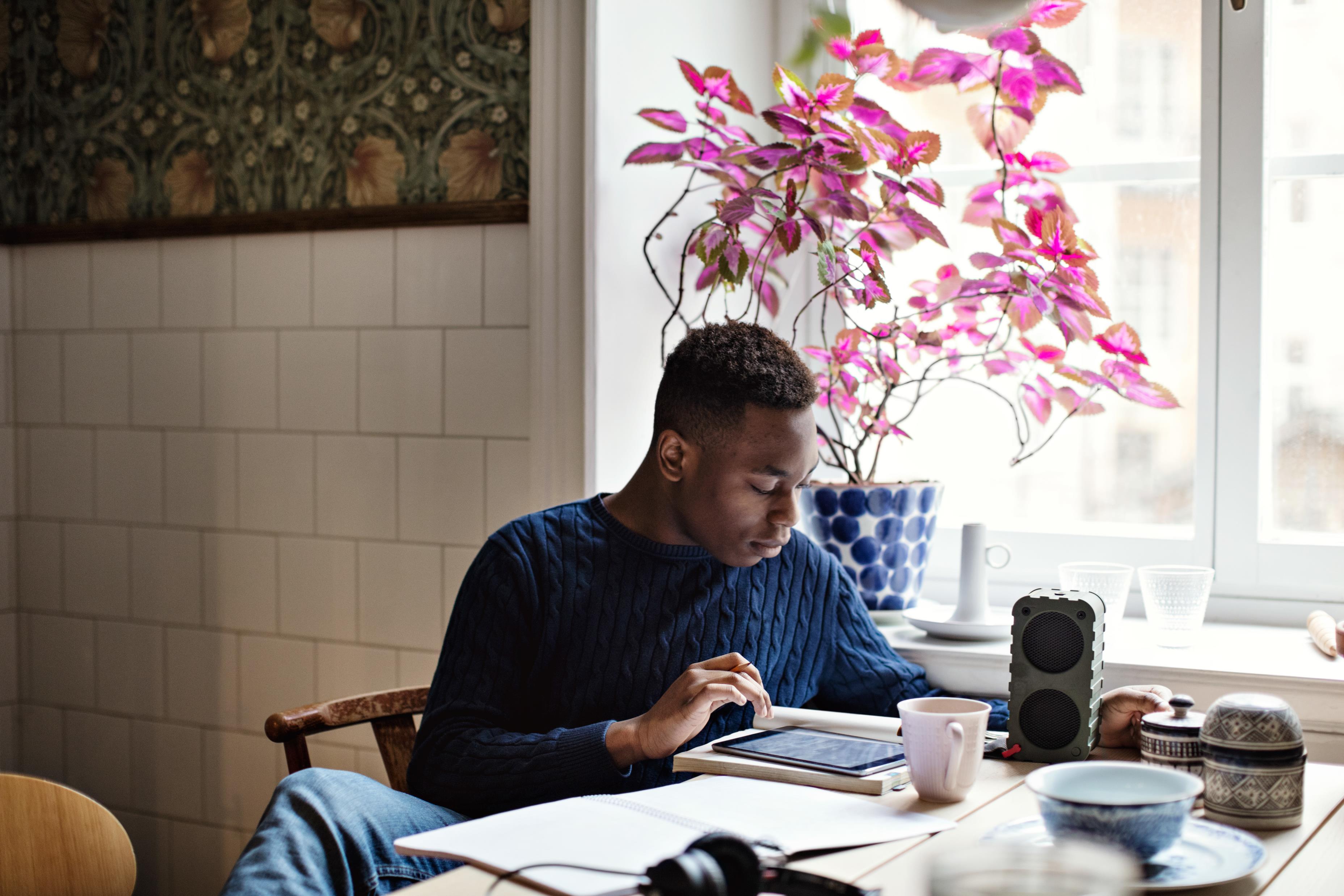 Homework, assignments, and projects are opportunities for students to independently practice what they learned in class.
Make sure that the tasks students must do outside of the classroom:
Relate to what was taught in that class session
Support one or more of the course objectives
Are within students’ ability to accomplish independently
Assessment
An exit slip or homework assignment provides formative assessment of the lesson’s objective.
Observation of students’ participation during the guided learning portion of class provides further opportunities to assess their learning.
Sometimes an assessment or assignment encompasses several lessons. Although these are usually summative, taking a more formative approach by allowing students to make corrections and re-submit sub-standard work for a better grade can improve their learning, raise their course grades, and encourage persistence.
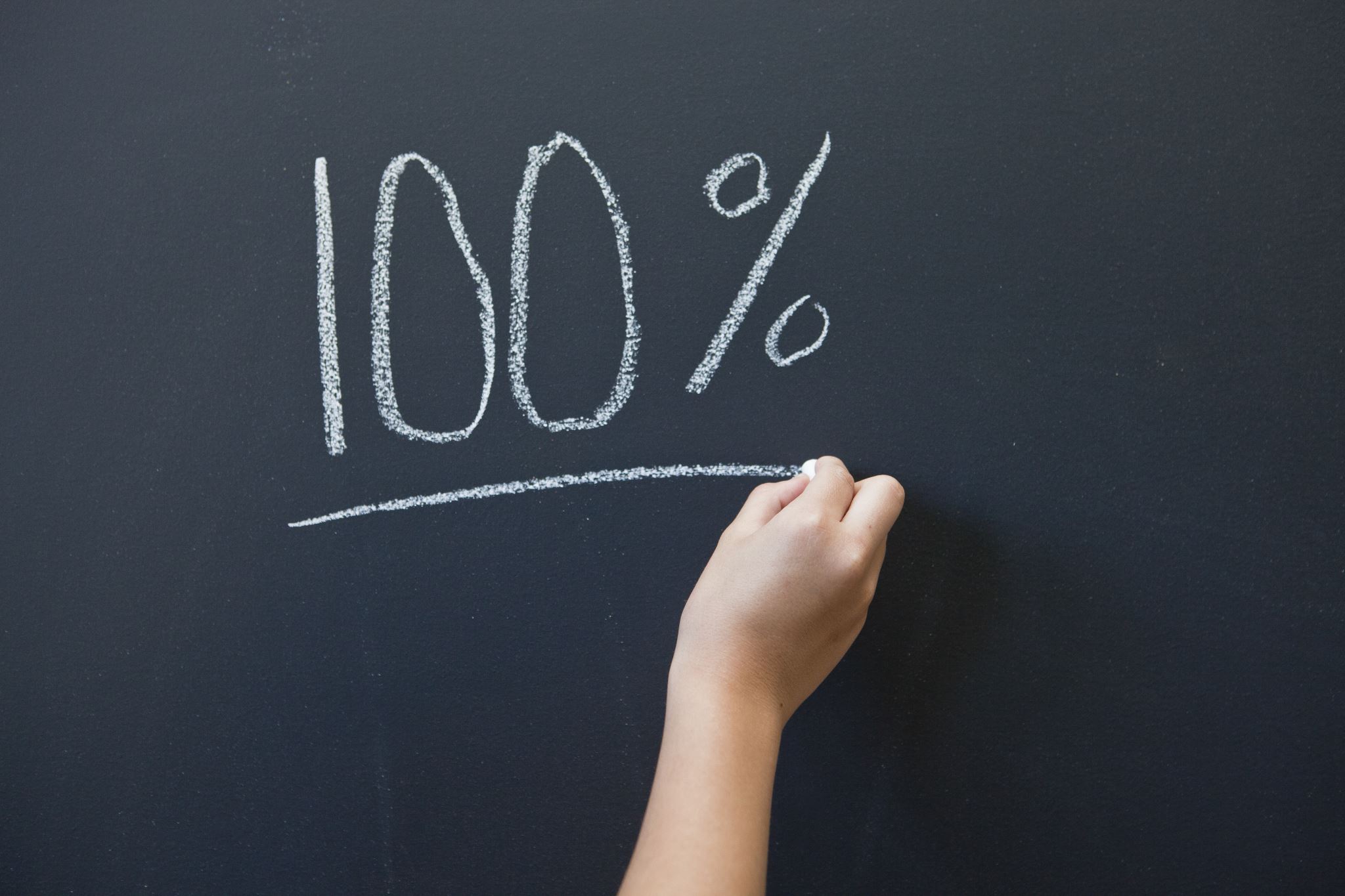 Big Picture Review
Your Turn
Use the Topic 7 Worksheet: Lesson Plan Template to create a lesson plan for the course you’re designing or for a different course you’re presently teaching. (10 min.)
Discuss your lesson plan with someone near you, focusing on how to implement the plan in your classrooms. (5 min.)
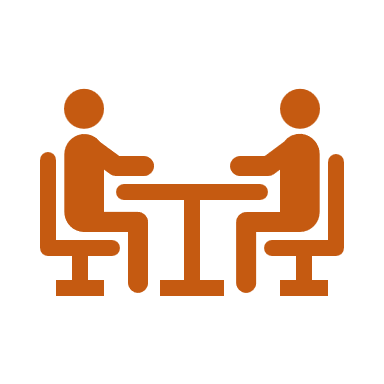 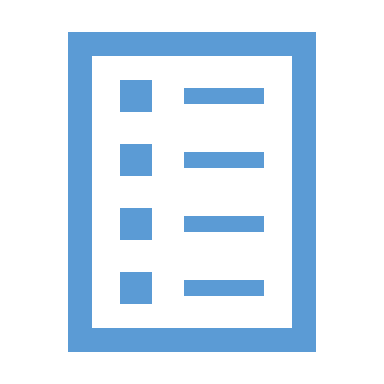